Tea party порядковые числительные
Spotlight 4
Page 73
Yesterday – вчера
Tongue-twister
Thirty-three people think that their birthday is on Thursday.
A is the first letter
С is the third letter
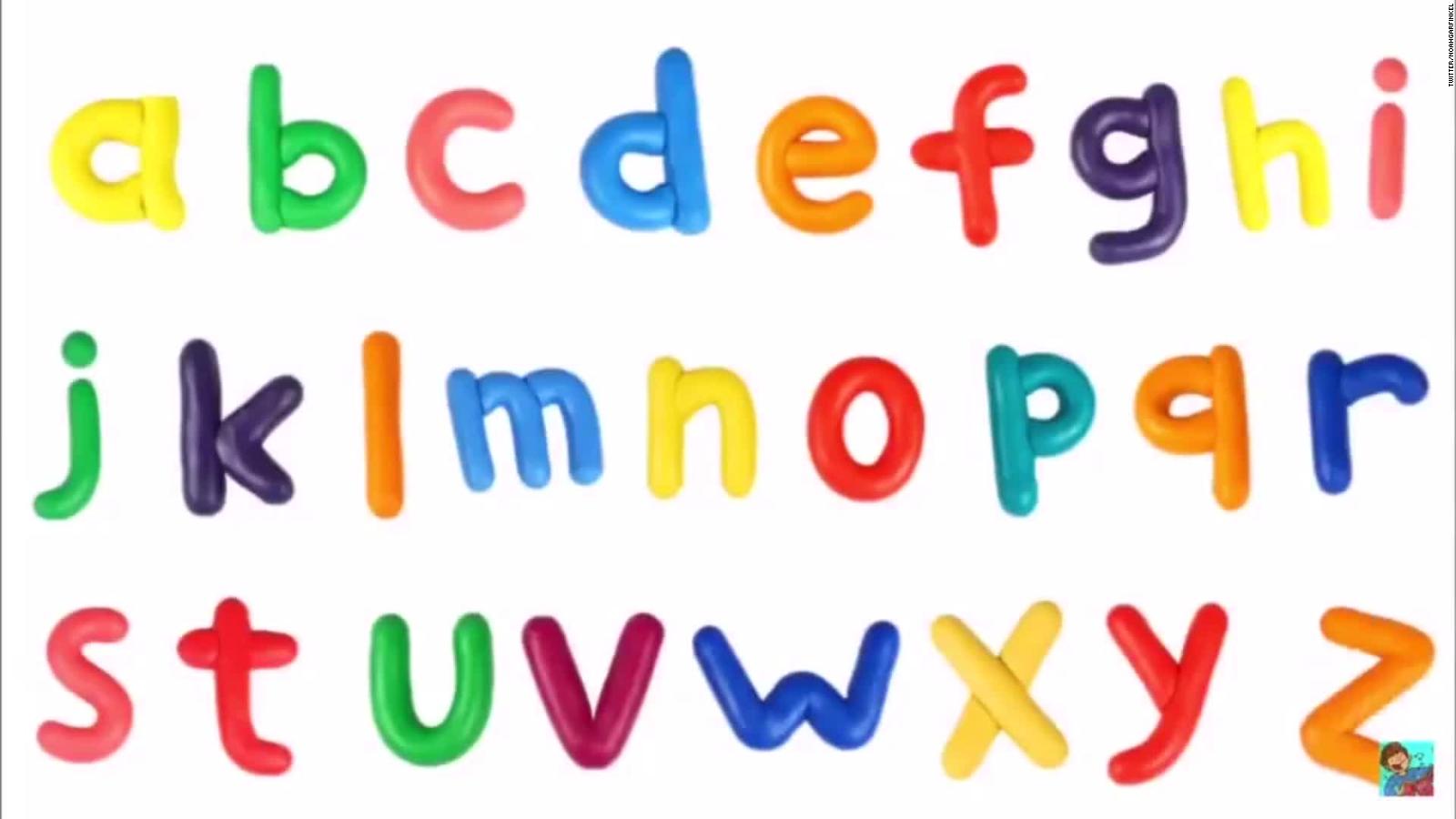 Page 74
https://www.youtube.com/watch?v=0RuPdnqDGAQ 33:50
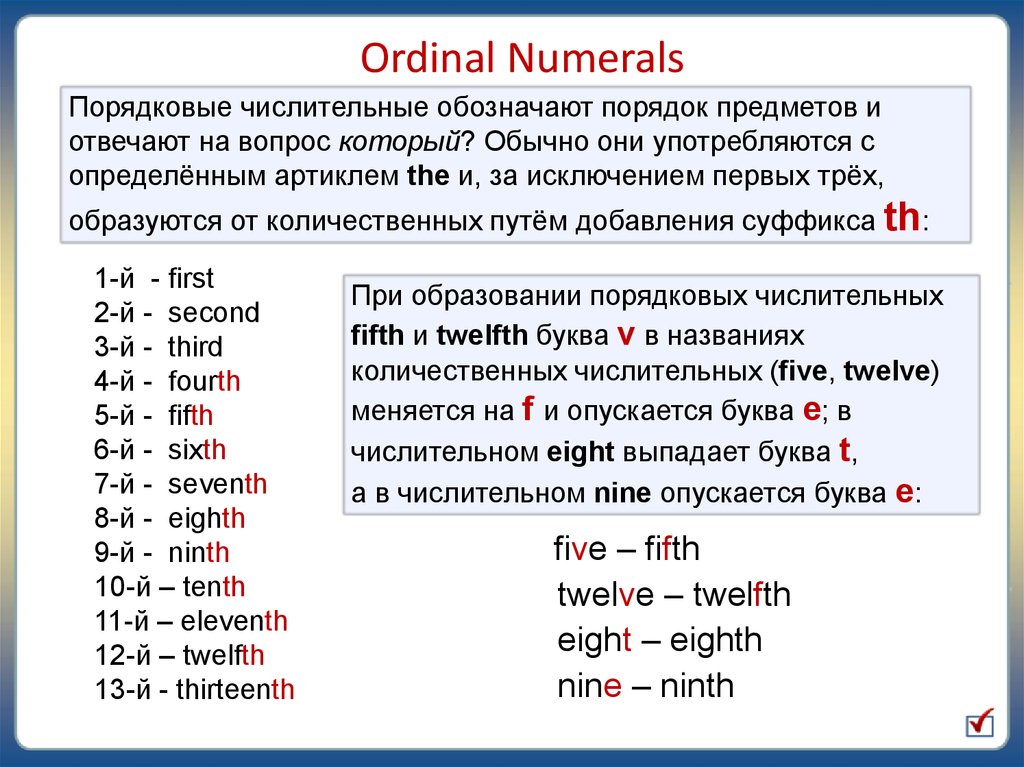 Порядковые числительные
Number (число) + th 
Six (6) – (the) sixth (шестой)
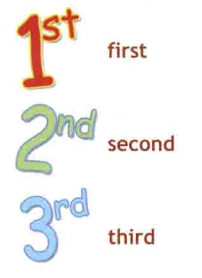 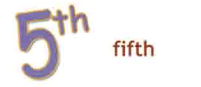 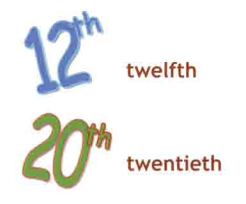 Напишите порядковые числительные от 1 до 20
One -  the first
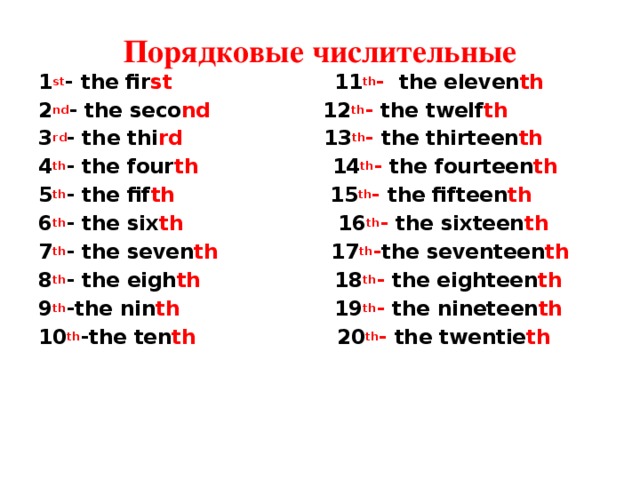 Очень вкусный, аппетитный, приятный
Page 75
Listen and say where Larry and Lulu  were.
Who’s having a chimp’s tea party?
Read the dialogue
Сборник упражнений
Стр. 69-70 упр. 1-3
http://getspeak.ru/data/documents/Spotlight_4_Sbornik_uprazhneniy.pdf
Homework
Учить порядковые числительные (стр. 170 учебник)
Рабочая тетрадь – упр. 1,2 стр. 38